1 João
A Diferença entre o Falso 
e o Verdadeiro Cristão!
RECAPITULAÇÃO:
Ao estudar 1 João, vc  deve perceber qual é a sua posição em Cristo!
Vc é um FALSO ou VERDADEIRO cristão?
RECAPITULAÇÃO:
O apóstolo João descreve 8 Características que identificam o Verdadeiro Cristão.
Vc se encaixa nelas?
O Verdadeiro Cristão:
SABE EXATAMENTE QUEM É JESUS CRISTO!
1:1-4
VIVE EM CONSTANTE SANTIFICAÇÃO!
1:5-7
RECONHECE  SUA CONDIÇÃO DE PECADOR!
1:8-2:2
OBEDECE A PALAVRA DE DEUS!
2:3-6
AMA O PRÓXIMO!
2:7-11
NÃO SE APEGA A ESTE MUNDO!
2:12-17
PERSEVERA NA DOUTRINA E NA COMUNHÃO!
2:18-26
ESPERA A VOLTA DE CRISTO!
2:27-3:3
RECAPITULAÇÃO:
As 8 Características do Verdadeiro Cristão podem ser unidas em 03 áreas básicas:
O VERDADEIRO CRISTÃO:
Ele é Deus!
Aprendendo da Palavra;
Amando o próximo!
Ele é homem!
Guardando a Palavra;
Ñ AMANDO o mundo!
Ele é Senhor!
Praticando a Palavra!
Amando os irmãos!
Ele é Salvador!
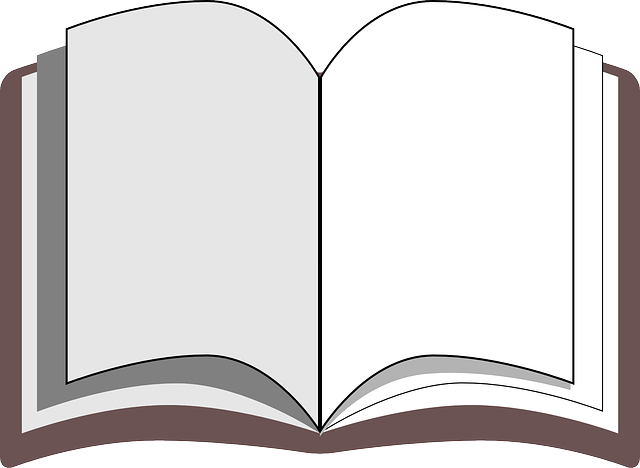 LEITURA BÍBLICA:
1 João 5:6-12
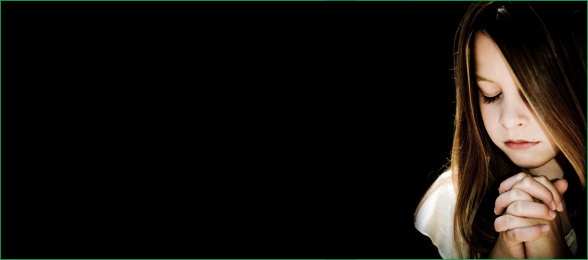 VAMOS 
ORAR!
Quantas vezes aparece a palavra TESTEMUNHO no trecho do cap. 5:6-12?
Testemunho = 8x
Testificam = 1x
?
?
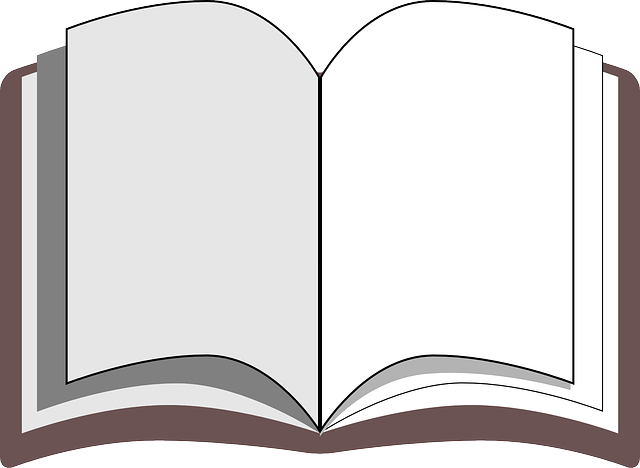 ?
?
TEMA CENTRAL DA PASSAGEM:
?
?
OS TESTEMUNHOS    SOBRE QUEM É JESUS
O trecho estudado fala de quatro personagens q dão TESTEMUNHO sobre quem é Jesus Cristo. Quem são estes personagens?
“E o 					 é o que dá testemunho” – 1 João 5:6.
ESPÍRITO
João 15:26.
O E.S. TESTEMUNHA =
O trecho estudado fala de quatro personagens q dão TESTEMUNHO sobre quem é Jesus Cristo. Quem são estes personagens?
“Pois há três que dão testemunho: o Espírito, a 			       e o 			          .” – 1 João 5:7-8.
ÁGUA
SANGUE
ÁGUA E SANGUE
=
O que significam estes termos?
Leiamos o verso 6 novamente!
O trecho estudado fala de quatro personagens q dão TESTEMUNHO sobre quem é Jesus Cristo. Quem são estes personagens?
“Pois há três que dão testemunho: o Espírito, a 			       e o 			          .” – 1 João 5:7-8.
ÁGUA
SANGUE
=
ÁGUA E SANGUE
A missão de Jesus teve      estes 02 elementos centrais
O trecho estudado fala de quatro personagens q dão TESTEMUNHO sobre quem é Jesus Cristo. Quem são estes personagens?
“Pois há três que dão testemunho: o Espírito, a 			       e o 			          .” – 1 João 5:7-8.
ÁGUA
SANGUE
O que os falsos profetas     pregavam sobre Jesus?
=
Mateus 3:16-17
O TESTEMUNHO ATRAVÉS DA ÁGUA
“NÃO SOMENTE COM ÁGUA...”
O trecho estudado fala de quatro personagens q dão TESTEMUNHO sobre quem é Jesus Cristo. Quem são estes personagens?
“Pois há três que dão testemunho: o Espírito, a 			       e o 			          .” – 1 João 5:7-8.
ÁGUA
SANGUE
=
“...COM A ÁGUA E COM O SANGUE.”
O TESTEMUNHO ATRAVÉS DO SANGUE
Mateus     27:50-54
“... E os três são unânimes num     só propósito.” – 1 João 4:8b.
Qual é este propósito?
TESTIFICAR DA HUMANIDADE E DA DIVINDADE DE JESUS CRISTO!
Os versículos 7b e 8a (que se encontram entre colchetes) não estão presentes nas cópias mais antigas e na maioria delas, o que nos faz pensar que não fazem parte do texto original!
O trecho estudado fala de quatro personagens q dão TESTEMUNHO sobre quem é Jesus Cristo. Quem são estes personagens?
“...porque não crê no testemunho que  				     dá acerca do seu Filho.” -  1 João 5:10.
DEUS
Mt. 3:17
O PAI TESTEMUNHA =
Mt. 17:5
Com suas palavras, tente explicar qual é o testemunho de Deus em 1 João 5:11-12.
Deus testemunha que Jesus Cristo é o seu Filho e que dá a vida eterna a todo o que n’Ele crer!
Jesus, que é a vida (Jo. 14:6) veio nos dar vida abundante (Jo. 10:10)!
Você tem Jesus, o Filho de Deus?
Encontre as características de Jesus descritas no trecho de    1 João 5:6-12.
Jesus veio									  		                  (v.6);
POR MEIO DE
ÁGUA E SANGUE
Encontre as características de Jesus descritas no trecho de    1 João 5:6-12.
Jesus é o 									    		 (v. 10);
FILHO DE
DEUS
Encontre as características de Jesus descritas no trecho de    1 João 5:6-12.
A  								 está em Jesus (v. 11).
VIDA ETERNA
De acordo com o versículo 6, podemos crer no testemunho que o Espírito Santo dá sobre quem é Jesus, porque o Espírito 						.
É A VERDADE
João 14:17, 15:26 e 16:13.
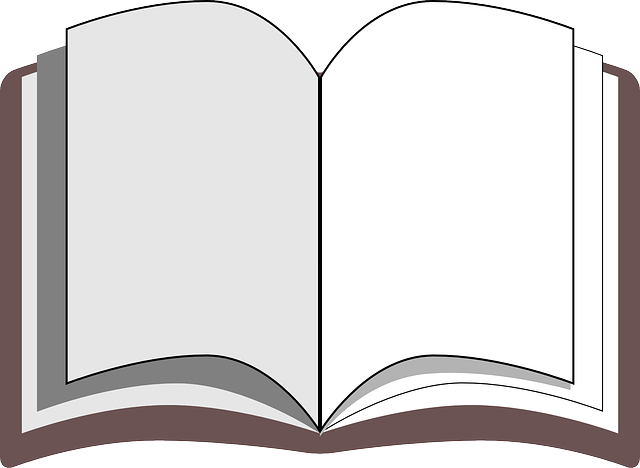 Hoje, aprendemos que
HÁ TESTEMUNHAS SOBRE A DIVINDADE E HUMANIDADE DE JESUS
O ESPÍRITO SANTO!
A ÁGUA!
O SANGUE!
O PAI!
APRENDEMOS TAMBÉM QUE...
!
DEUS NOS    DEU A VIDA ETERNA EM JESUS
APRENDEMOS TAMBÉM QUE...
!
SÓ TEM VIDA ETERNA QUEM TEM JESUS
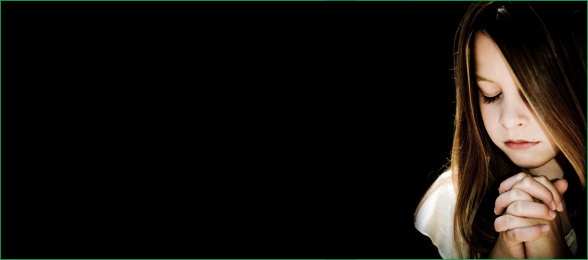 VAMOS 
ORAR!
PARA A PRÓXIMA AULA:
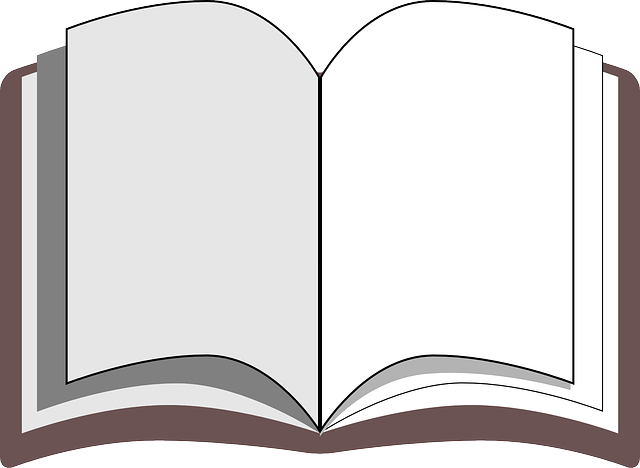 Leia 1 João 5:13-21
Faça as tarefas de casa.
1 João
A Diferença entre o Falso 
e o Verdadeiro Cristão!